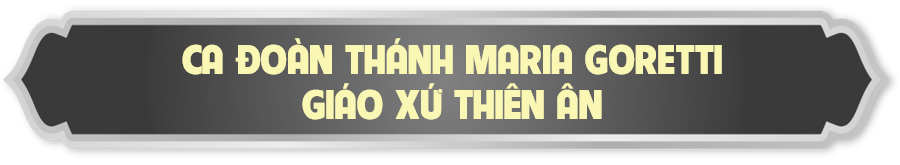 CHÚA NHẬT IIMÙA VỌNGNĂM C
TẬP HÁT CỘNG ĐOÀN
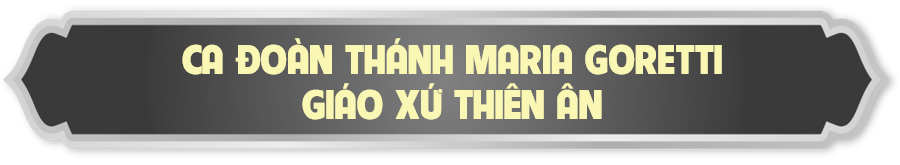 Đk: Việc Chúa làm cho ta, ôi thực vĩ đại. Ta thấy mình chứa chan niềm vui.
Alleluia - Alleluia:
Hãy dọn đường cho Chúa, hãy sửa đường Chúa cho thẳng ngay, và mọi người sẽ thấy ơn Thiên Chúa cứu độ
Alleluia …
Ca Nhập LễMau Dọn Đường ChúaLm. Kim Long
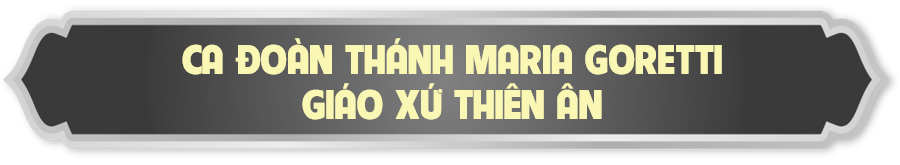 Đk: Có tiếng kêu từ nơi hoang vắng mau dọn đường cho Chúa. Giữa rừng sâu hiu quạnh khơi rộng lối Chúa đi.
Tk: Thung lũng lấp cho đầy, núi đồi hãy bạt xuống. Đường gập ghềnh quanh ca uốn thẳng san bằng đi.
Đk: Có tiếng kêu từ nơi hoang vắng mau dọn đường cho Chúa. Giữa rừng sâu hiu quạnh khơi rộng lối Chúa đi.
Bài đọc 1:Thiên Chúa sẽ cho thấy hào quang rực rỡ của ngươi.
Lời Chúa trong sách Barúc
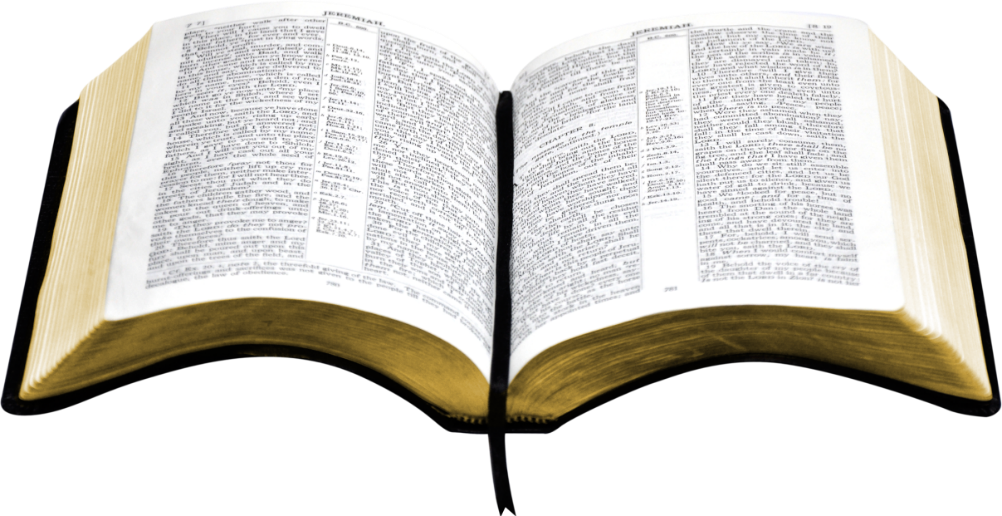 Thánh Vịnh 125Chúa Nhật II Mùa Vọng Năm CLm. Kim Long04 Câu
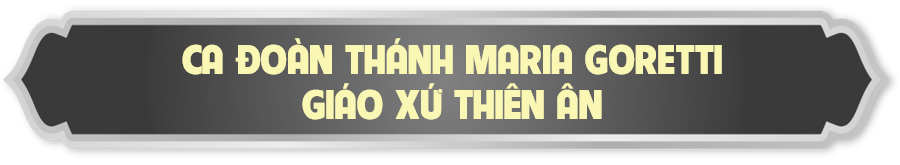 Đk: Việc Chúa làm cho ta, ôi thực vĩ đại. Ta thấy mình chứa chan niềm vui.
Tk1: Từ Si-on khi được Chúa dẫn về, ta ngỡ ngàng tựa trong giấc mơ. Tiếng cười rộn rã đôi môi, lời hoan ca vang rền cửa miệng.
Đk: Việc Chúa làm cho ta, ôi thực vĩ đại. Ta thấy mình chứa chan niềm vui.
Tk2: Này chư dân to nhỏ với nhau rằng: Ôi Chúa làm việc bao lớn lao. Chúa làm việc lớn lao thay, và ta nay vui mừng dẫy tràn.
Đk: Việc Chúa làm cho ta, ôi thực vĩ đại. Ta thấy mình chứa chan niềm vui.
Tk3: Nguyện anh em lao tù Chúa đưa về, như suối cạn miền Nam đón mưa. Lúc này buồn bã đi gieo, mùa mai sau vui mừng hái gặt.
Đk: Việc Chúa làm cho ta, ôi thực vĩ đại. Ta thấy mình chứa chan niềm vui.
Tk4: Họ ra đi, đi mà đẫm châu lệ, gieo vãi từng hạt ươm giống đây. Lúc về, về sẽ reo vui, và trên vai mang nặng lúa vàng.
Đk: Việc Chúa làm cho ta, ôi thực vĩ đại. Ta thấy mình chứa chan niềm vui.
Bài đọc 2:Anh em hãy nên tinh tuyền, đừng làm gì đáng trách, trong khi chờ đợi ngày Chúa Kitô quang lâm.
Lời Chúa trong thư của Thánh Phaolô Tông Đồ gửi tín hữu Philipphê.
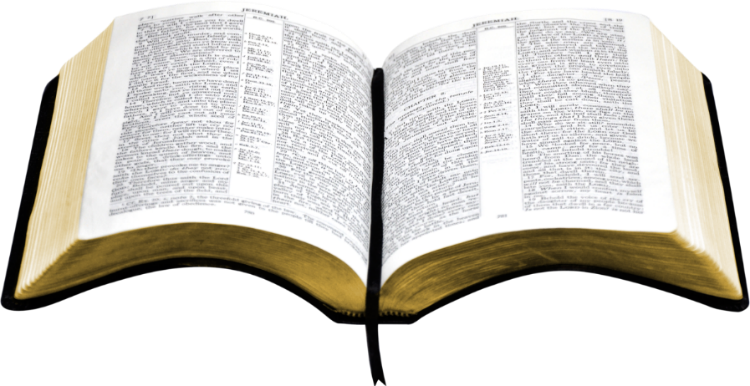 Alleluia - Alleluia:
Hãy dọn đường cho Chúa, hãy sửa đường Chúa cho thẳng ngay, và mọi người sẽ thấy ơn Thiên Chúa cứu độ
Alleluia …
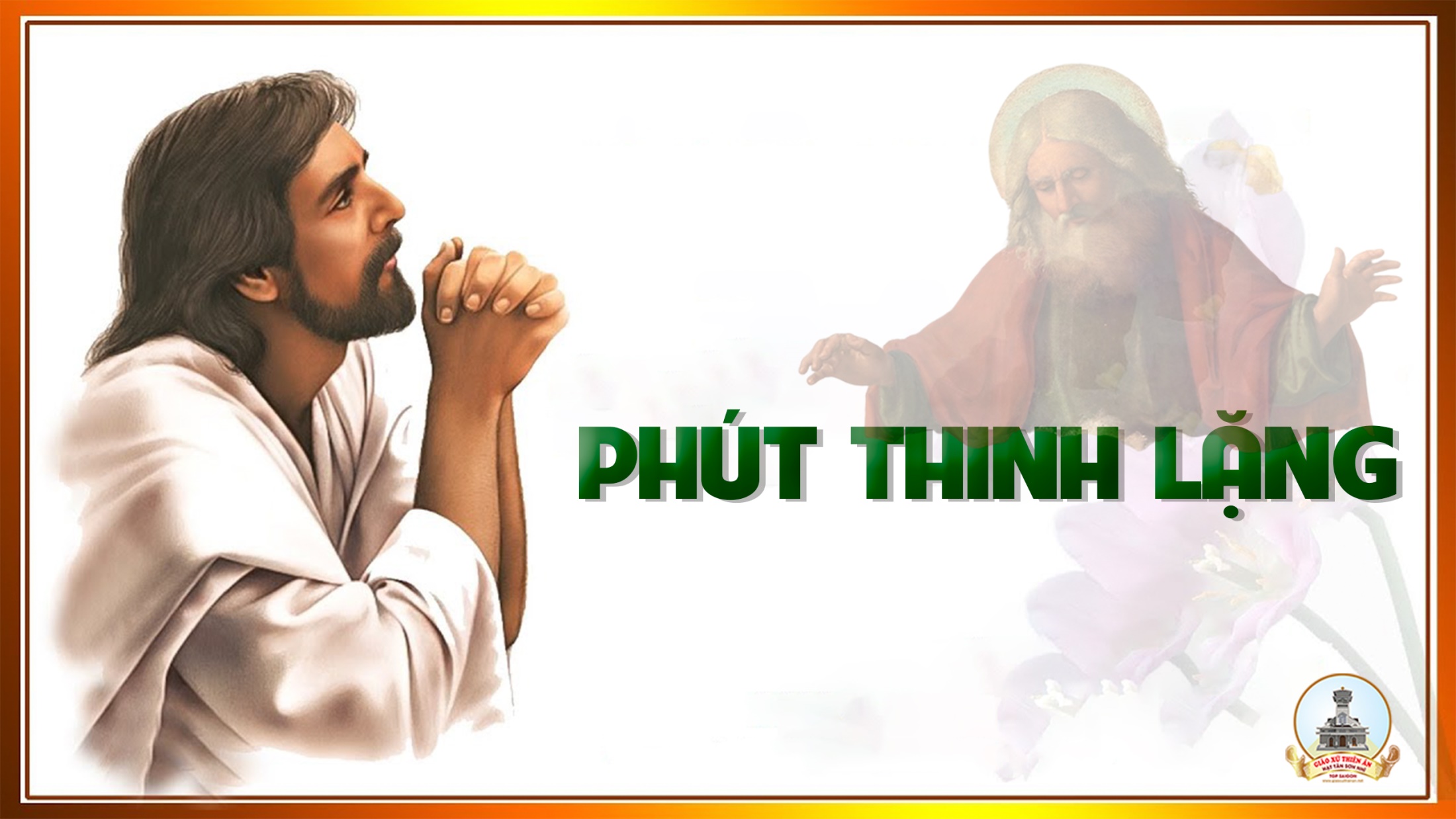 KINH TIN KÍNH
Tôi tin kính một Thiên Chúa là Cha toàn năng, Đấng tạo thành trời đất, muôn vật hữu hình và vô hình.
Tôi tin kính một Chúa Giêsu Kitô, Con Một Thiên Chúa, Sinh bởi Đức Chúa Cha từ trước muôn đời.
Người là Thiên Chúa bởi Thiên Chúa, Ánh Sáng bởi Ánh Sáng, Thiên Chúa thật bởi Thiên Chúa thật,
được sinh ra mà không phải được tạo thành, đồng bản thể với Đức Chúa Cha: nhờ Người mà muôn vật được tạo thành.
Vì loài người chúng ta và để cứu độ chúng ta, Người đã từ trời xuống thế.
Bởi phép Đức Chúa Thánh Thần, Người đã nhập thể trong lòng Trinh Nữ Maria, và đã làm người.
Người chịu đóng đinh vào thập giá vì chúng ta, thời quan Phongxiô Philatô; Người chịu khổ hình và mai táng, ngày thứ ba Người sống lại như lời Thánh Kinh.
Người lên trời, ngự bên hữu Đức Chúa Cha, và Người sẽ lại đến trong vinh quang để phán xét kẻ sống và kẻ chết, Nước Người sẽ không bao giờ cùng.
Tôi tin kính Đức Chúa Thánh Thần là Thiên Chúa và là Đấng ban sự sống, Người bởi Đức Chúa Cha và Đức Chúa Con mà ra,
Người được phụng thờ và tôn vinh cùng với Đức Chúa Cha và Đức Chúa Con: Người đã dùng các tiên tri mà phán dạy.
Tôi tin Hội Thánh duy nhất thánh thiện công giáo và tông truyền.
Tôi tuyên xưng có một Phép Rửa để tha tội. Tôi trông đợi kẻ chết sống lại và sự sống đời sau. Amen.
LỜI NGUYỆN 
TÍN HỮU
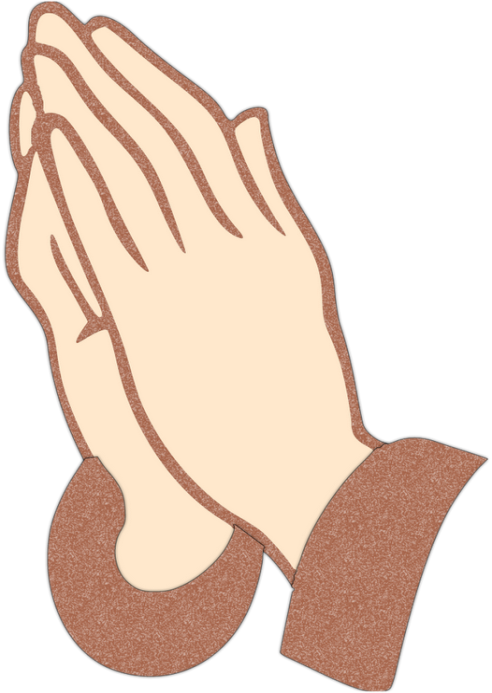 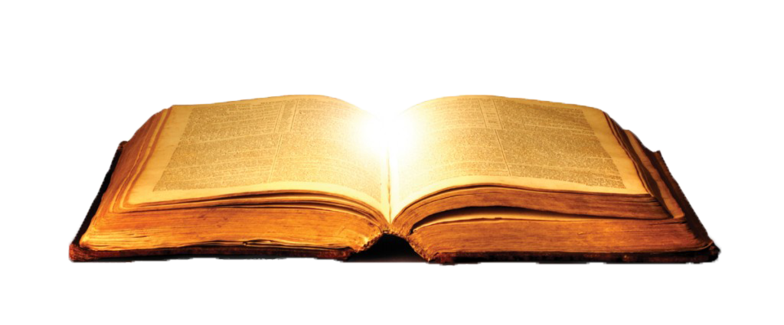 Ca Dâng Lễ
Lễ Dâng 
Trông Đợi
Viết Chung
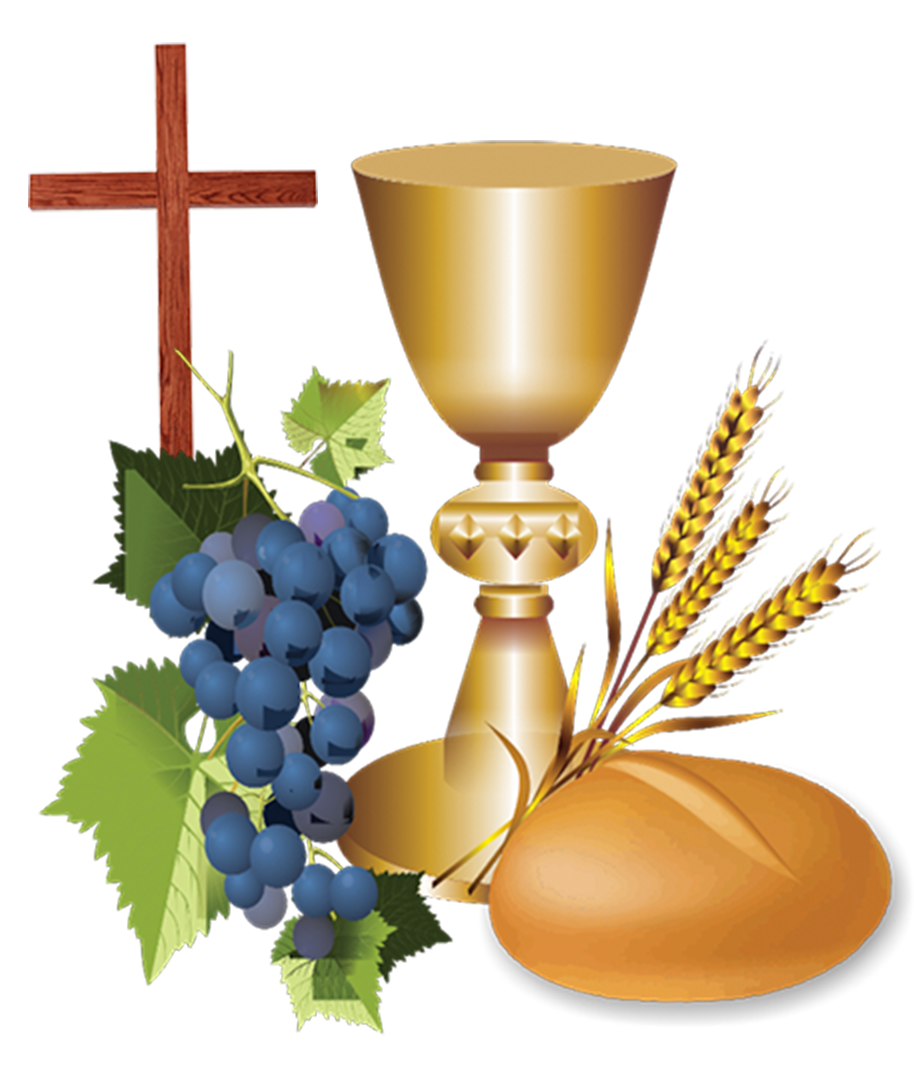 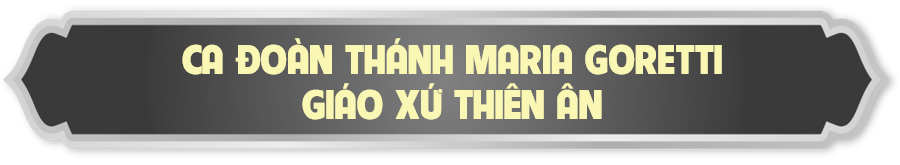 Tk1: Với tháng ngày trông đợi con dâng lên lễ mọn hèn, là thành tâm ăn năn thống hối, Chúa ơi Chúa ơi giúp con đổi thay …
… Hướng trông về ngày mai, con dâng lên bánh rượu đây. Tựa dòng lệ thao thức vơi đầy. Chúa ơi Chúa ơi con mong Ngài từng giây.
Đk: Lòng thành con kính dâng lễ vật cậy trông mến tin. Chờ đợi ơn giáng sinh, Chúa Trời cứu chuộc tội khiên …
… Lòng thành con kính dâng lễ vật cậy trông mến tin. Chờ đợi ơn giáng sinh, Chúa Trời xuống ở cùng con.
Tk2: Dám trông Ngài thương tình tâm tư nô nức bồn chồn. Ngọn đèn khuya không quên thắp sáng Chúa ơi Chúa ơi con sẵn sàng luôn …
… Với trót niềm thủy chung con đây canh thức chờ mong. Nguyện trọn vẹn của lễ tâm tình Chúa ơi Chúa ơi xin ban ngày hồng ân.
Đk: Lòng thành con kính dâng lễ vật cậy trông mến tin. Chờ đợi ơn giáng sinh, Chúa Trời cứu chuộc tội khiên …
… Lòng thành con kính dâng lễ vật cậy trông mến tin. Chờ đợi ơn giáng sinh, Chúa Trời xuống ở cùng con.
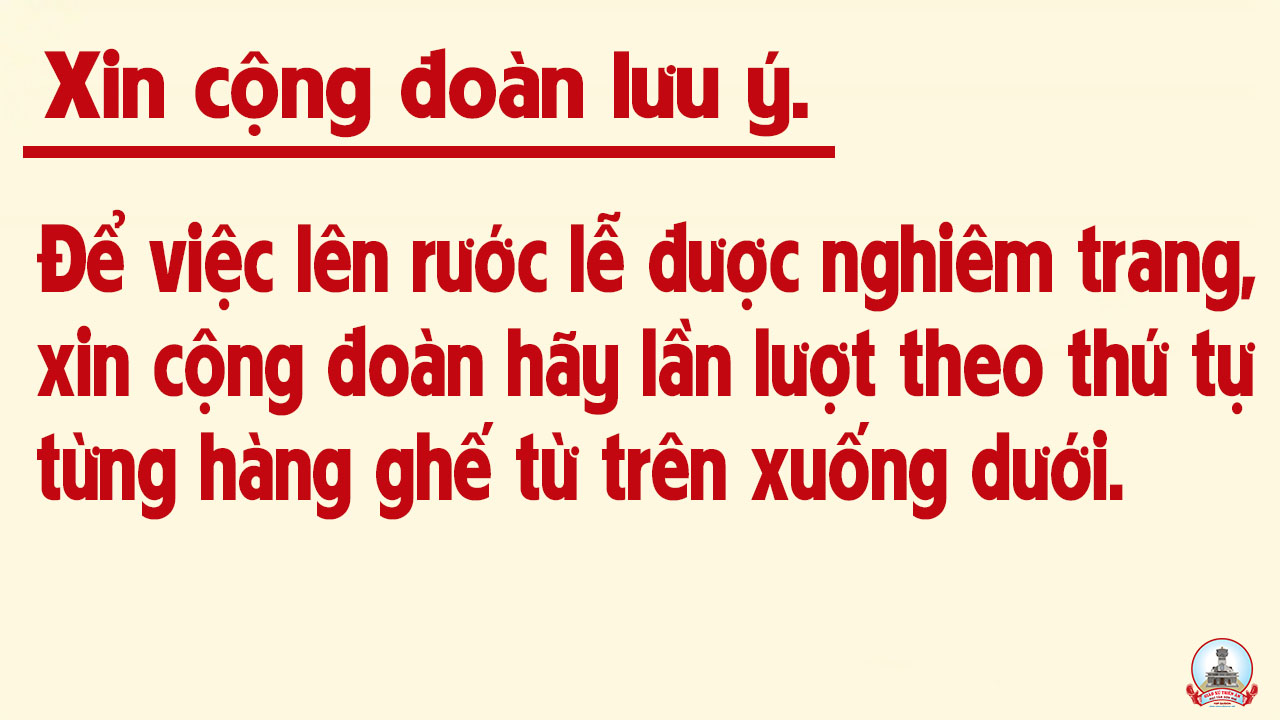 Ca Nguyện Hiệp LễTrong Rừng SâuLm. Mi Trầm
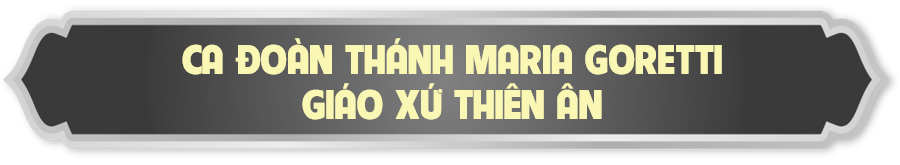 Tk1: Trong rừng sâu có tiếng gọi, có tiếng gọi, giục hồn ta hãy dọn đường, dọn đường Chúa đi …
… Những đồi cao hãy san bằng hãy san bằng để Đức Vua Người ngự đến trong uy quyền.
Đk: Nầy Chúa đến như hừng đông chiếu soi màn đêm. Hãy vui lên, hãy vui lên Chúa đến đây cứu dân mọi nơi …
… Nầy Chúa đến như hừng đông chiếu soi màn đêm. Hãy vui lên, hãy vui lên Chúa đến đây cứu dân mọi thời.
Tk2: Hãy về đây hãy đổi đời, hãy đổi đời, Lời của Chúa hãy thật lòng, thật lòng lắng nghe …
… Vững niềm tin sống ngay lành, sống ngay lành. Đời sáng tươi ngày sẽ tới sống muôn đời.
Đk: Nầy Chúa đến như hừng đông chiếu soi màn đêm. Hãy vui lên, hãy vui lên Chúa đến đây cứu dân mọi nơi …
… Nầy Chúa đến như hừng đông chiếu soi màn đêm. Hãy vui lên, hãy vui lên Chúa đến đây cứu dân mọi thời.
Tk3: Ai thành tâm hãy vui mừng, hãy vui mừng, này triều thiên Chúa sẵn sàng, sẵn sàng thưởng công …
… Chúa sẽ đến giữa ánh hồng, giữa ánh hồng. Nào đứng lên ngày Người đến sẽ đáp đền.
Đk: Nầy Chúa đến như hừng đông chiếu soi màn đêm. Hãy vui lên, hãy vui lên Chúa đến đây cứu dân mọi nơi …
… Nầy Chúa đến như hừng đông chiếu soi màn đêm. Hãy vui lên, hãy vui lên Chúa đến đây cứu dân mọi thời.
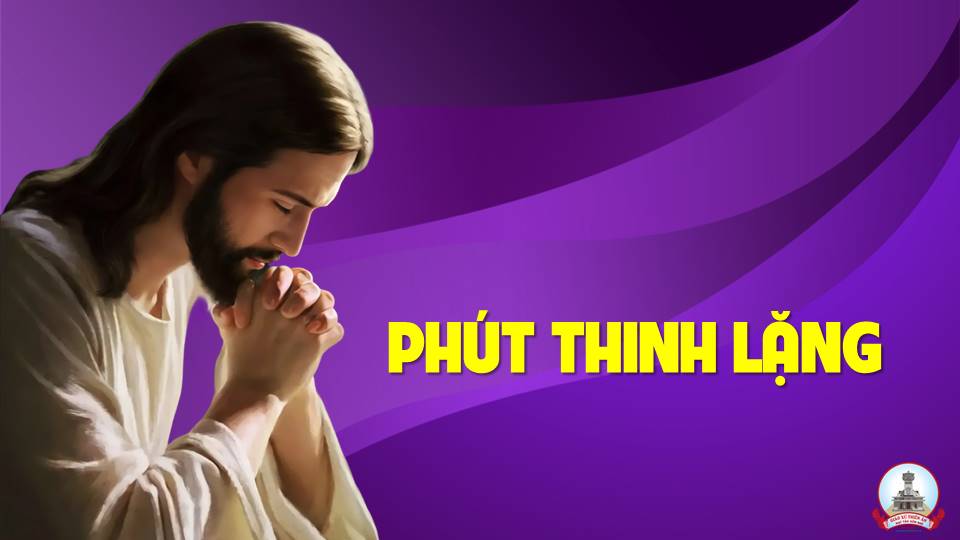 Ca Kết LễNày Hỡi Dân SionTrần Anh Linh
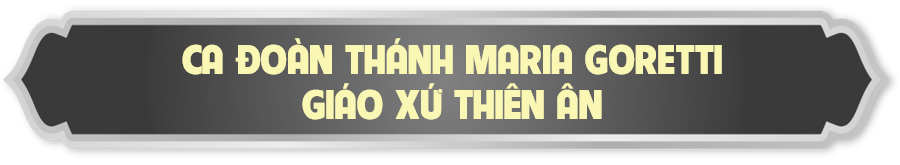 Đk: Này hỡi dân Sion kìa Đấng cứu độ muôn dân. Người sắp ngự đến, khiến lòng anh em hỉ hoan …
… Này hỡi dân Sion kìa Đấng cứu độ muôn dân. Người sắp ngự đến, khiến lòng anh em hỉ hoan.
Tk: Người vừa lên tiếng, tiếng Người oai nghiêm. Kìa Đấng cứu tinh muôn đời đang đến cứu độ dân Người cho lòng anh em ngợp vui.
Đk: Này hỡi dân Sion kìa Đấng cứu độ muôn dân. Người sắp ngự đến, khiến lòng anh em hỉ hoan …
… Này hỡi dân Sion kìa Đấng cứu độ muôn dân. Người sắp ngự đến, khiến lòng anh em hỉ hoan.